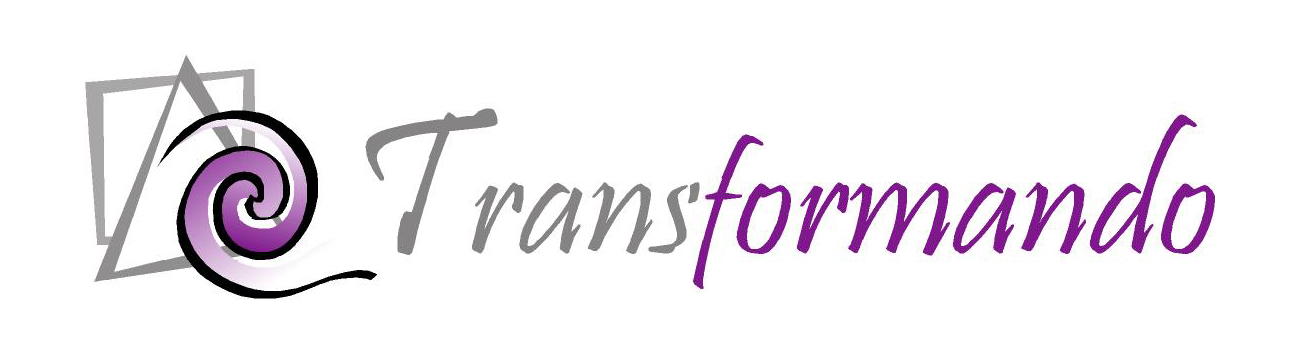 CHANGE THEORY RESILIENCE AND ECONOMIC GROWTH IN GAZA STRIP IN THE AGRICULTURAL SECTOR
Expected impact
What has to happen
Actions to generate changes
Support of existing cooperatives and IGAs
Relationships conections. Power dynamics
Mental models changes
Policies, practices and resources flow
Replicating and scaling
Start-up promotion: incubator, training,  grants and connection with MFIs
Women´s empowerment
Saving and re-investment in productive assets cycle
Productivity increased through efficiency, aggregation and value chain synergies
Government support to local production
New direct and indirect employments.
 Household income increased
Market demand increased
Reinvestment cycle
Replicate successful models
Market analysis and information system
Women´s entrepreneurship increased
Beneficiaries appropriate of technology and knowledge
New enterprises.
Public and private, local international, stakeholders linkages
Local willingness to innovate and invest
New Market players: social enterprises, market information systems and platforms
New or improved local products
Technical and managerial training
Local production meets local demand
Beneficiaries get and return credits
Investment in technologies and assets. Demo site
Foreign competition substitution
Affordable credit
Legal registration and quality certifications
Local costumers prefer local providers
New value chains linkages
Private investment leverage
Advocacy with Government
Stronger and bigger enterprises
Enterprises pay for Market information
Reduce financial flows out of Gaza
Women enterprises platform and farmer’s representative body